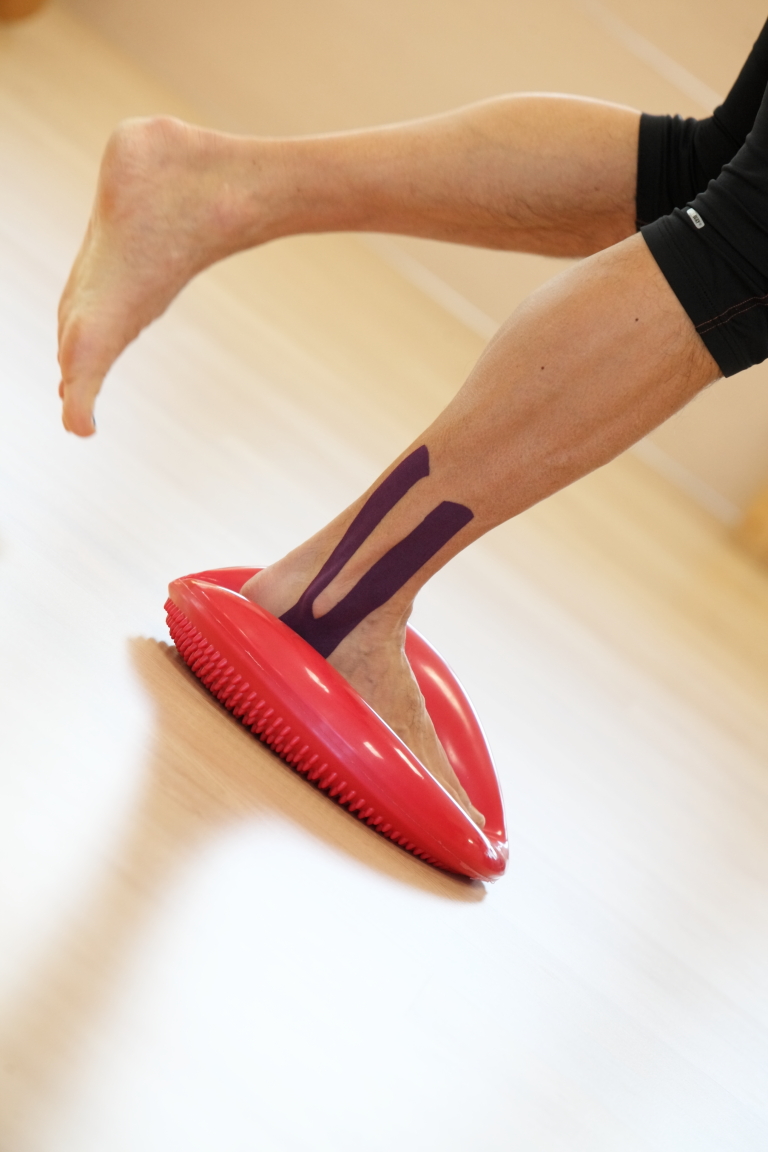 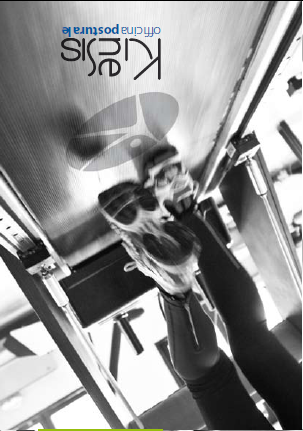 PRESENTANO
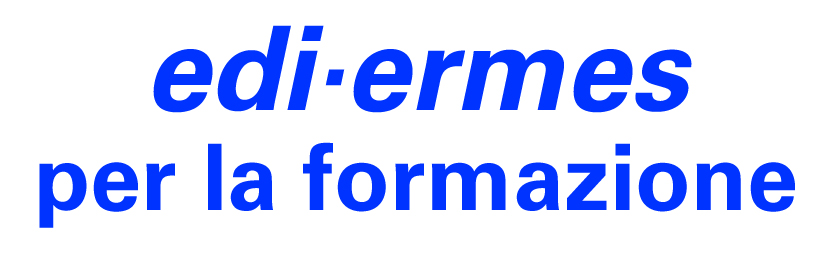 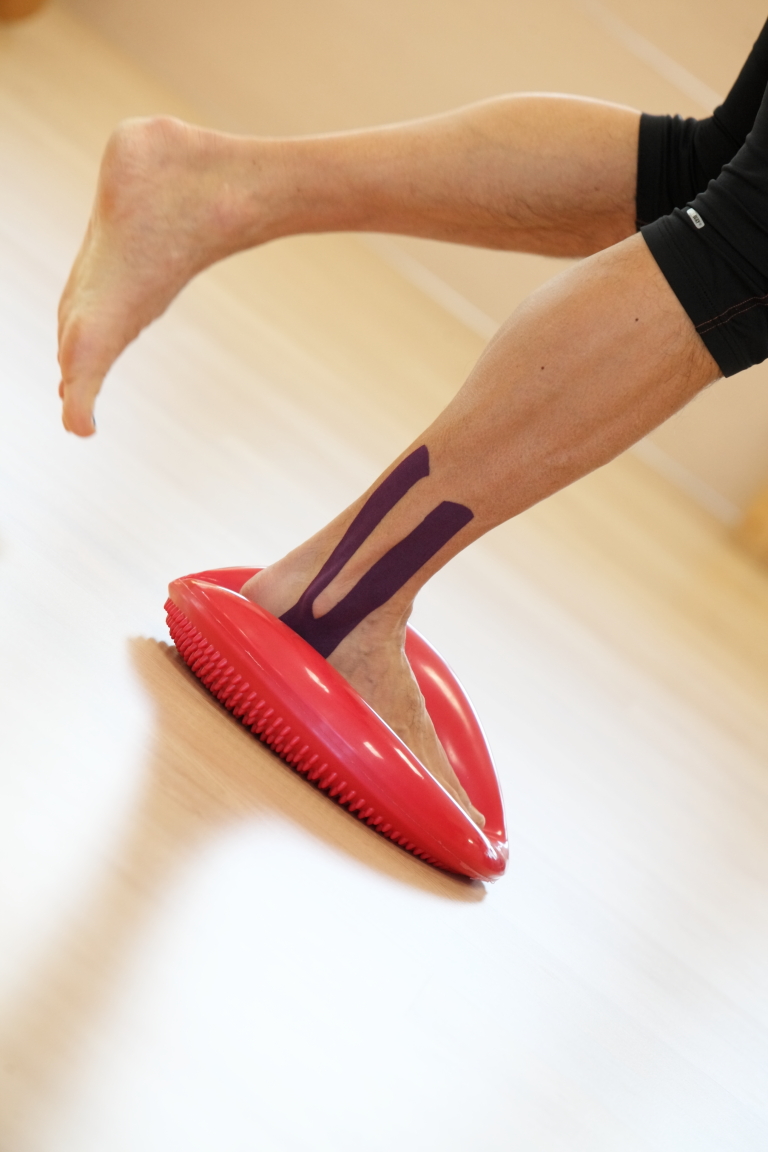 EFFETTI DEL NMT FUNZIONALE IN ATLETI NON PROFESSIONISTI IN UNA COMPETIZIONE INTERNAZIONALE DI ULTRATRAIL
Vendrame Franziskus  Chinesiologo Posturologo

Carrai Elena  Fisioterapista
Canzian Alberto Chinesiologo
Congresso NMT INSTITUTE 
Milano, 8 giugno 2012
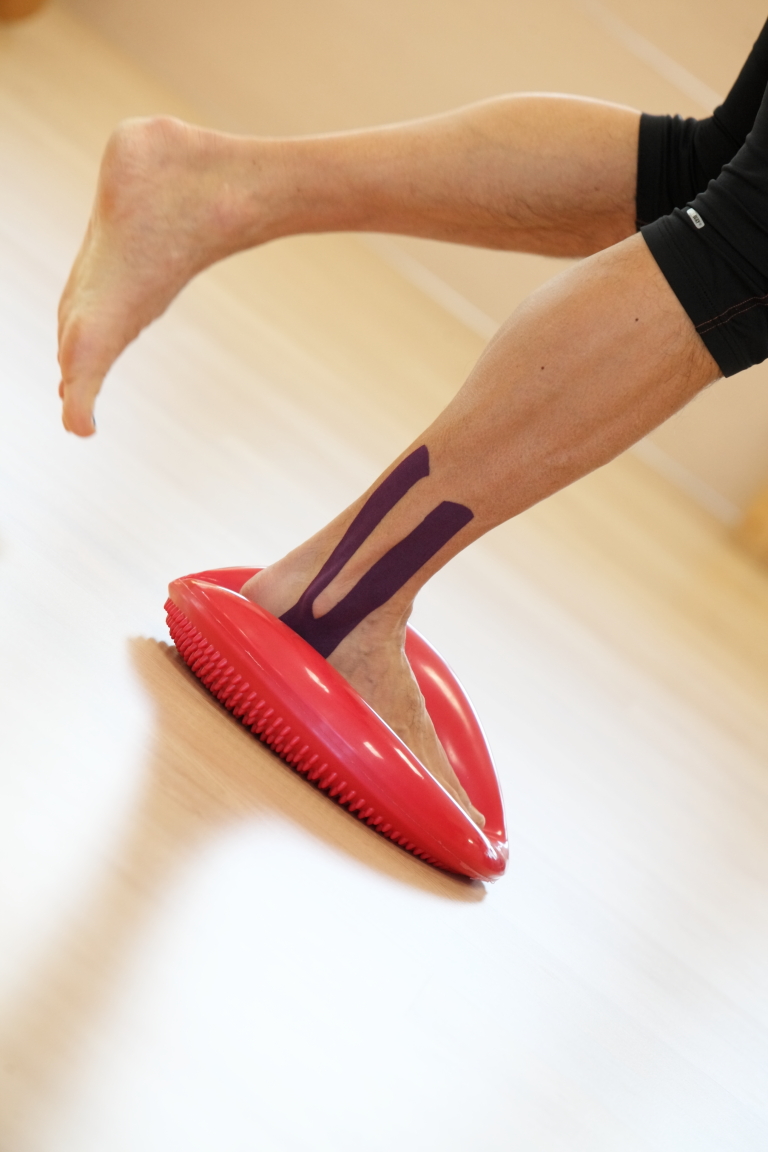 Cos’è l’ultratrail?
Trail
Ultra
Corsa e cammino in ambiente prevalentemente naturale ( sentieri, carrareccie, mulattiere,  in genere l’asfalto non è mai presente per più del 10% dell’intero percorso )
Il percorso prevede dislivelli di ascesa e discesa
Vertical km, Skyrace,  ecomaratone, trail running
L’ultratrail prevede un minimo di 50km e 3000 mt di dislivello +
Lavaredo ultra trail  LUT edizione 2011: ca 90km e 5300 mt d+ , tempo limite 24 ore
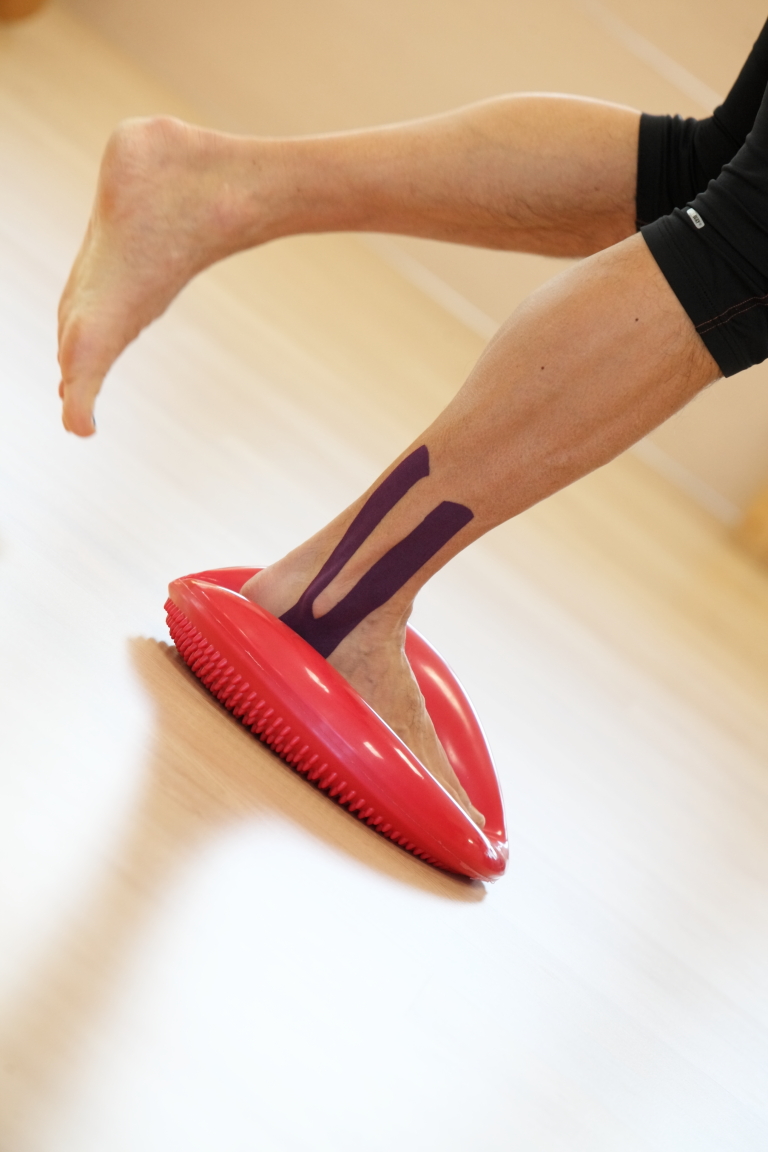 Chi è l’ultratrailer?
Non esiste il professionismo
Attività altamente condizionate  ma anche fisicamente usurante
L’atleta tipo proviene da due mondi: quello della corsa  e  quello del grande trekking
Soggetto non “giovane”
Si allena nel tempo libero 
Si sottopone a carichi di allenamento importanti quasi sempre senza essere seguito
Grandi percentuali di infortuni ( Spiritotrail n.6 2010, Vendrame F. )
Infortuni prevalentemente da sovraccarico
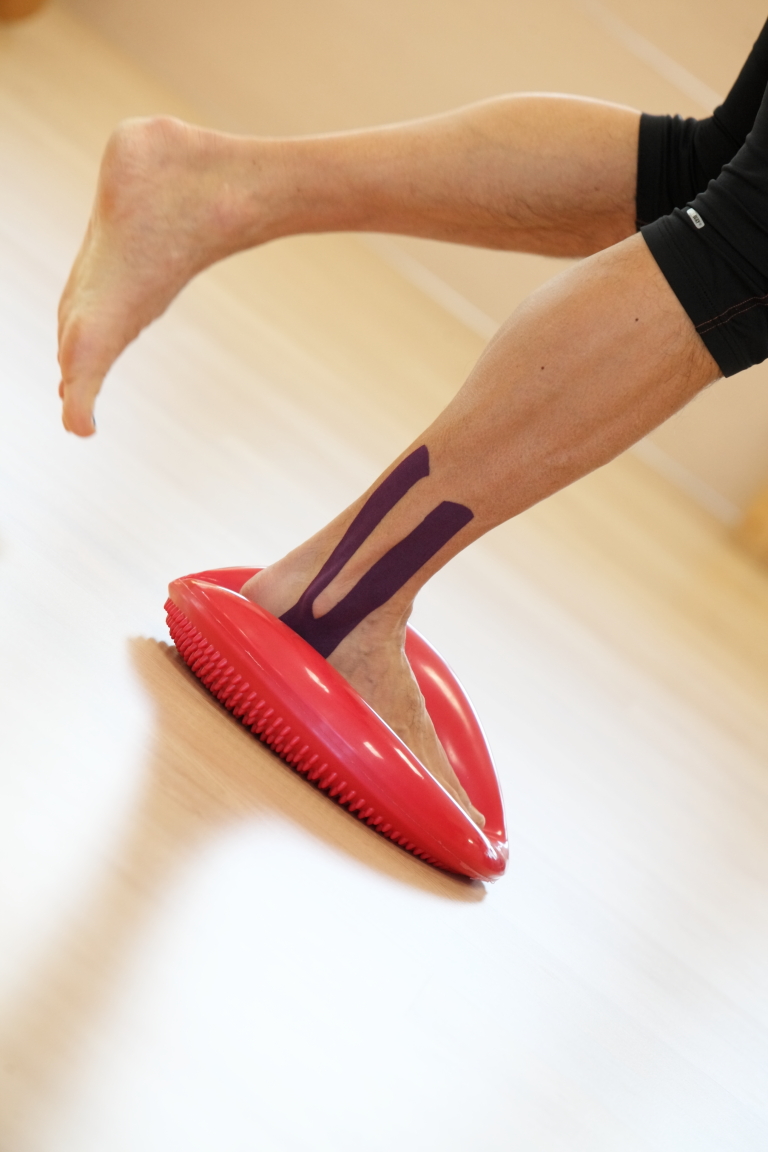 Ipotesi dello studio
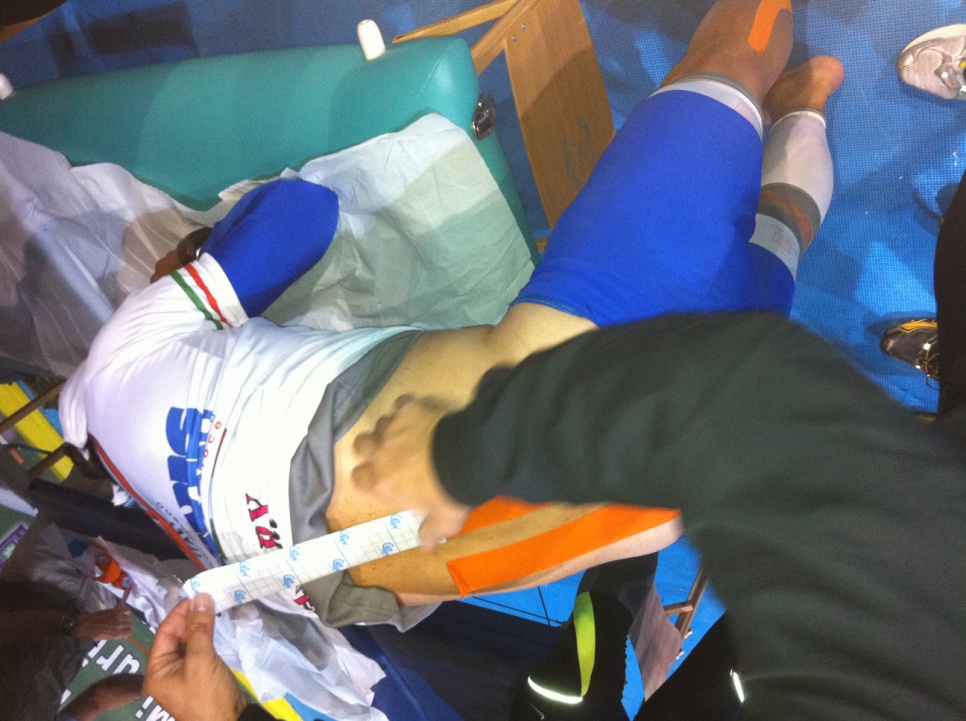 Verificare…
Gli effetti di tre applicazioni 
Verificare la tenuta del nastro
Le applicazioni
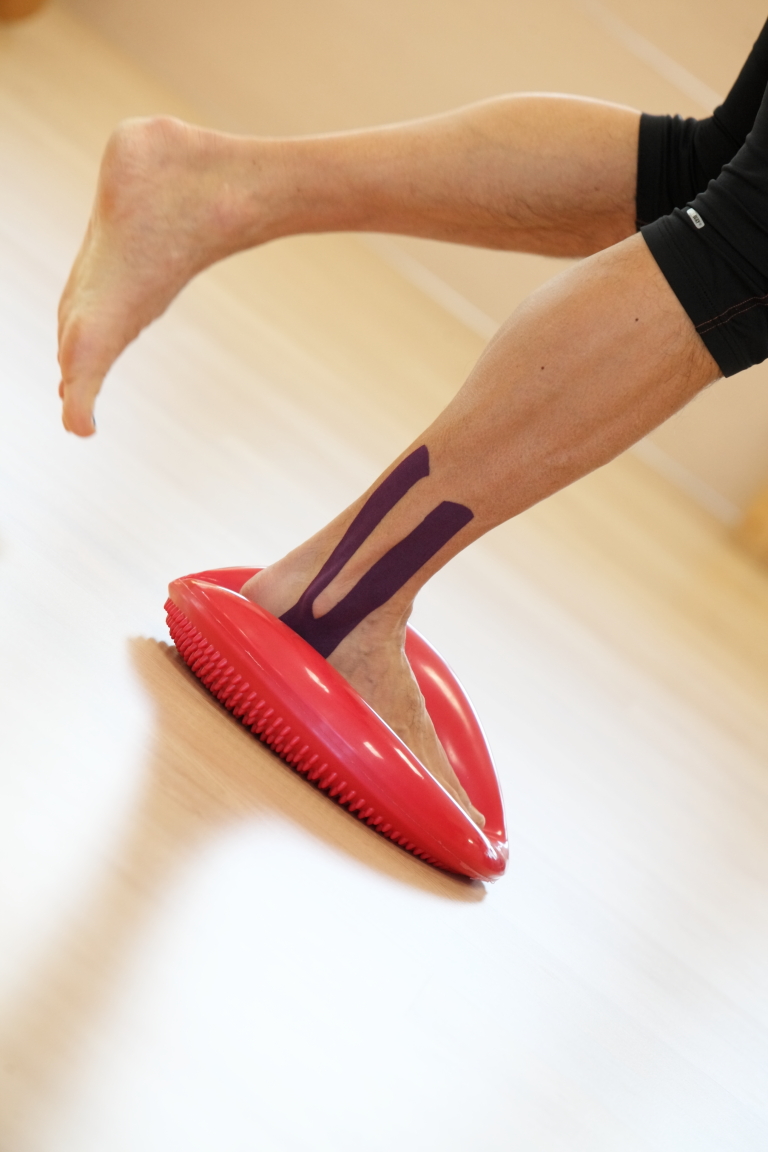 metodi
19 Atleti: a 15 sono state fatte 
	almeno 2 applicazioni, a 4 una sola applicazione  ( 3 Gin dx e 1 lomb )
3 Donne:  2 applicazioni lombari e 1 applicazione su entrambe le ginocchia 
16 Uomini
 applicazioni totali 42 ( 9 applicazioni su entrambe le ginocchia, in 17 soggetti è stato applicato il tape su almeno un ginocchio ) 
gin dx 16
gin sx  9
cav dx  3 
cav sx  2
lombare 10
altre applicazioni  non in sperimentazione
tricipte surale 1
cervicale 1
Reclutamento sul forum di Spiritotrail
Applicazione da 3 a 1 ora prima della partenza
Somministrazione questionario
Elaborazione dati raccolti
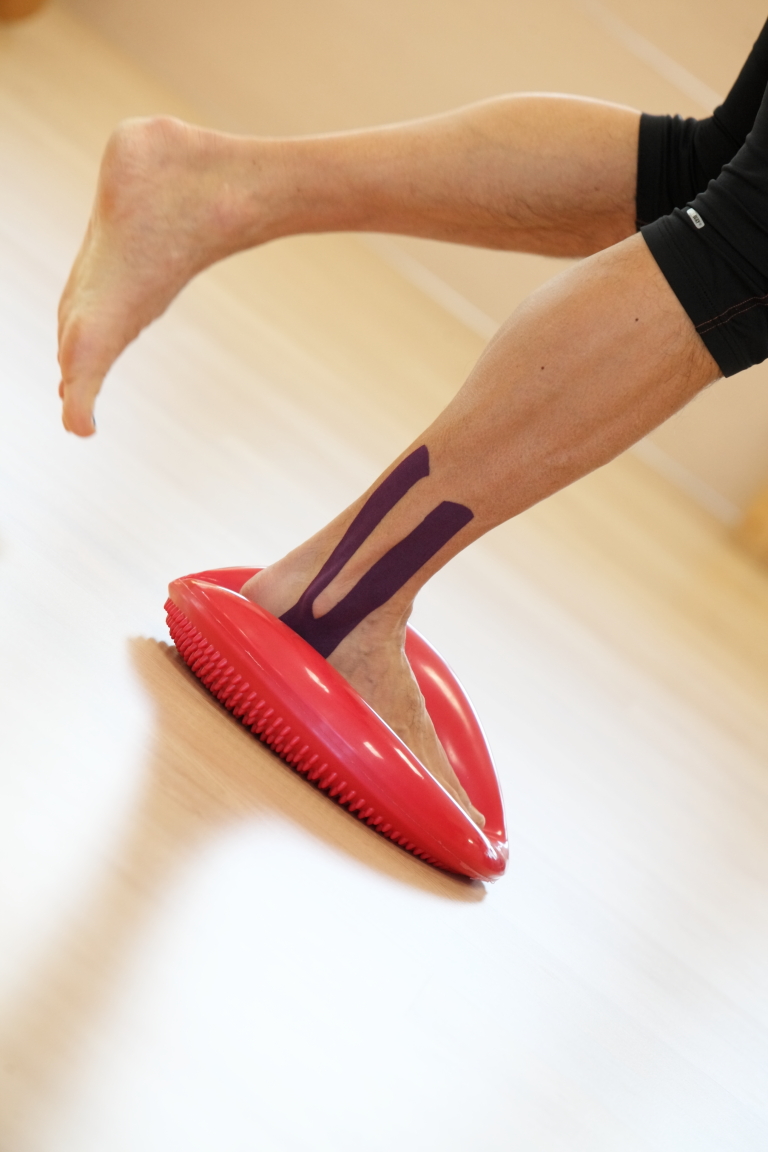 Risultati
2-La stabilità del ginocchio è 
migliorata durante la corsa?
1- Hai avuto dolori lombare durante la corsa?
4- La fatica durante la corsa 
quest’anno e stata?
3- La stabilità della caviglia è 
migliorata durante la corsa?
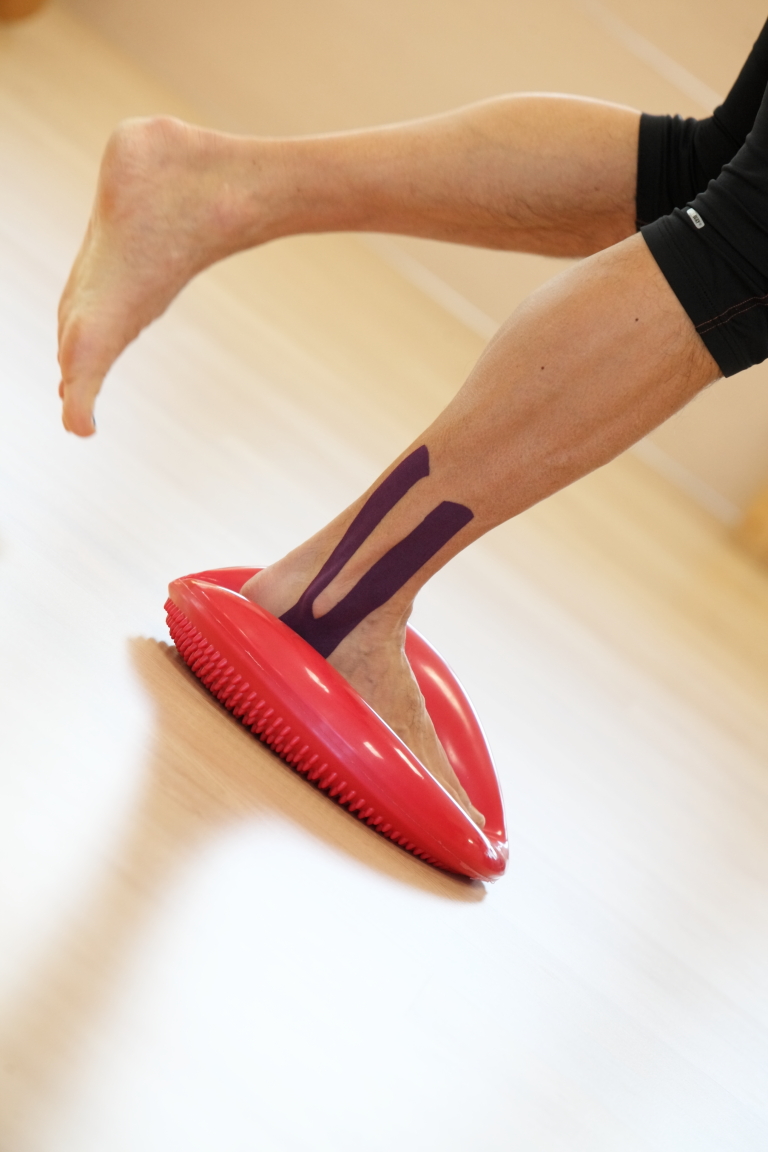 Risultati
6- Come valuti la tecnica 
Taping NeuroMuscolare?
5- Il tape sia rimasto aderente 
durante la corsa?
7- L’applicazione della tecnica 
vi ha aiutato a migliorare la vostre 
Proformance durante la gara?
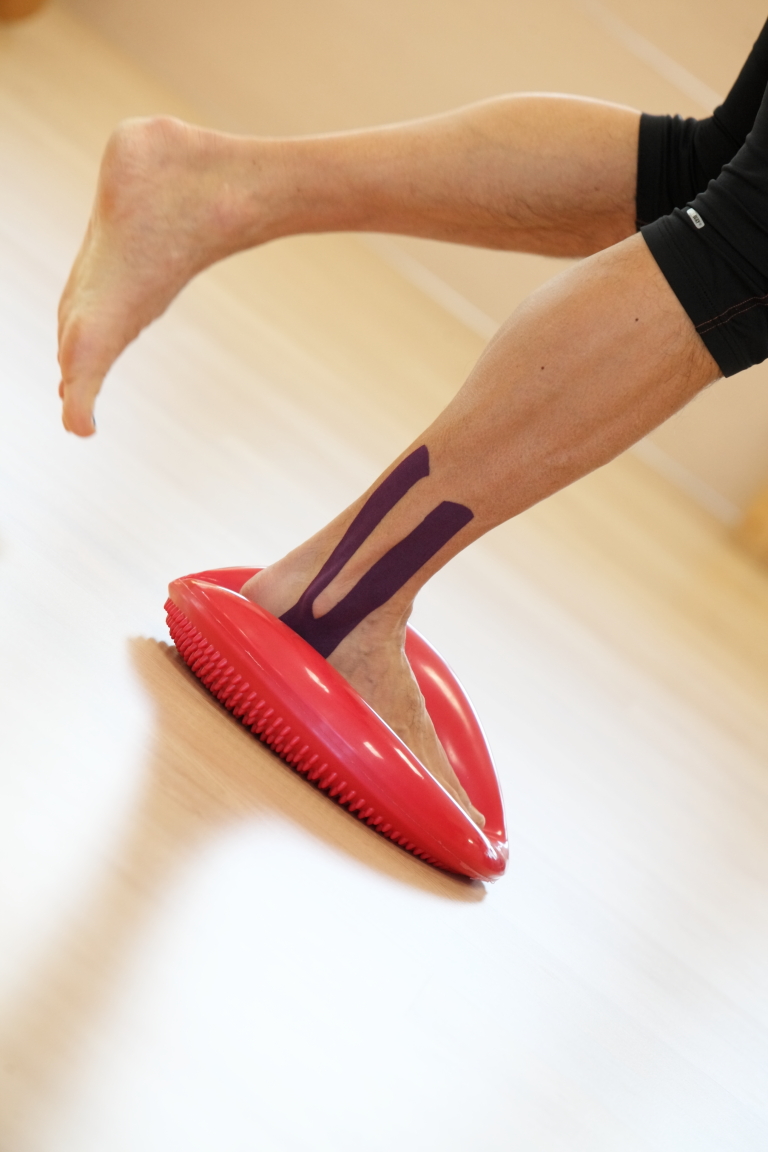 Risultati
8- Il tuo tempo di gara quest’anno 
è migliorato ( o rispetto al tempo previsto )?
9- Consiglieresti la tecnica a 
un amico/a?
10- Altri commenti
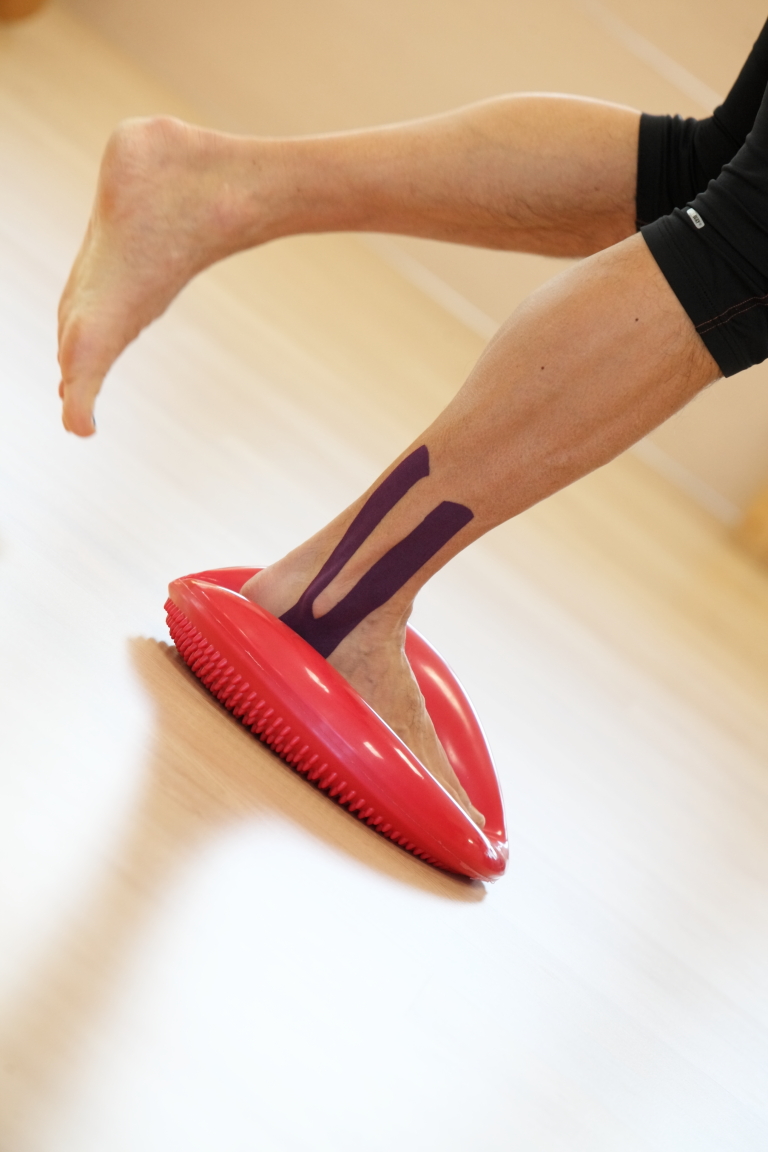 Conclusioni
I vantaggi apportati dal nt non sono trascurabili
Il nt ha tenuto molto bene (tranne 2 casi ben giustificati)
La tacnica applicativa  stata giudicata ottima
Non sappiamo se il tape è performante: non lo è in senso cronometrico , ma il comfort è stato giudicato molto buono
Non sono state riportate valutazioni negative circa gli infortuni
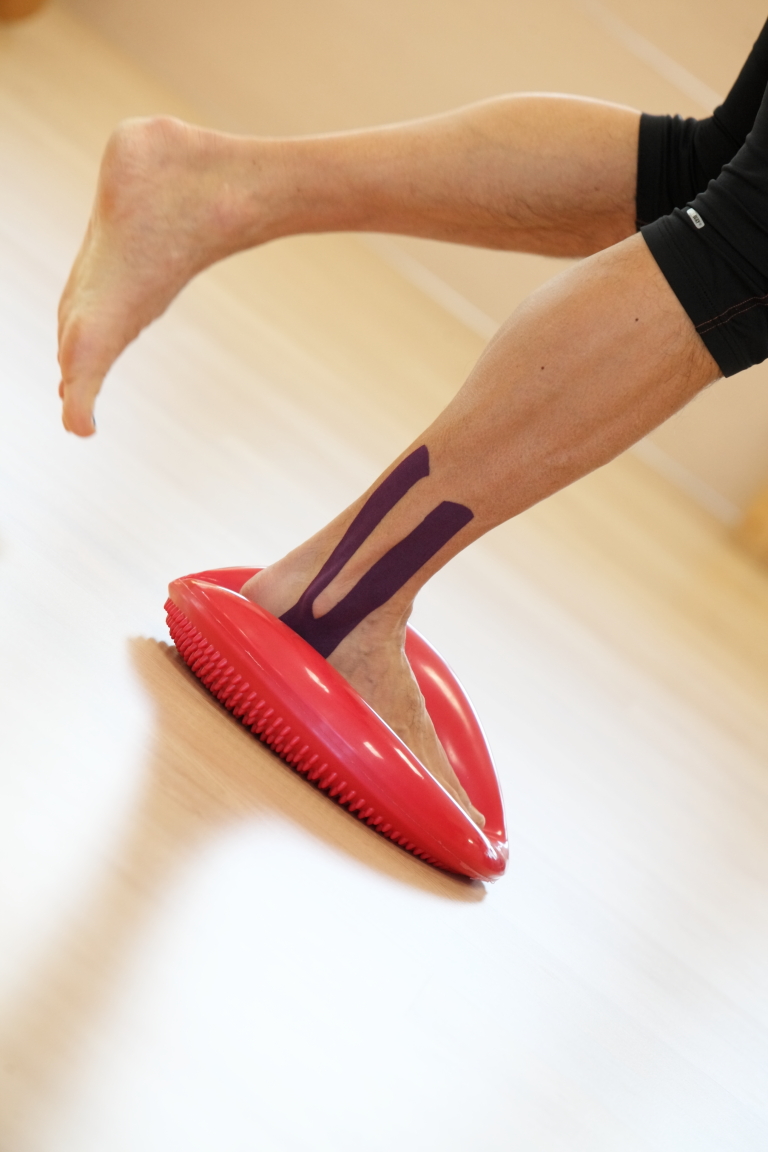 Video testimonianze
GRAZIE!